Podsumowanie  pracy grupy
Cooltur@lni
Opracowaliśmy materiały na temat „Ośrodki kultury w  naszym mieście”
Instytucje kultury i ich działania
Amatorzy
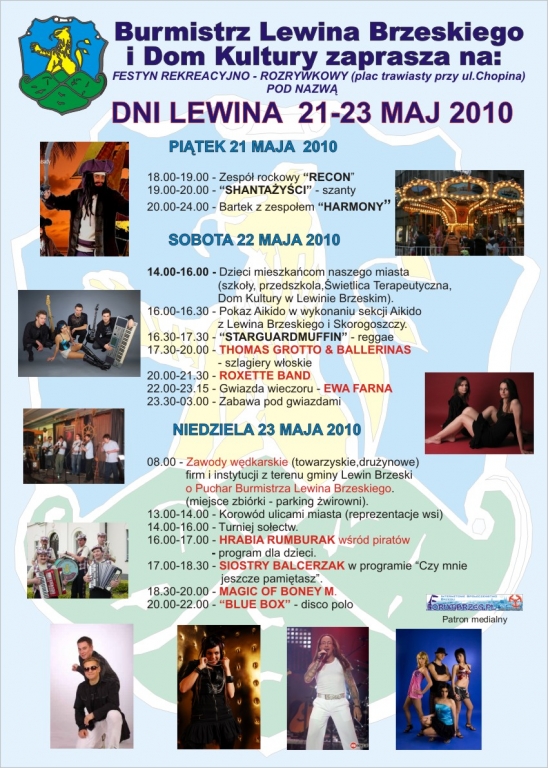 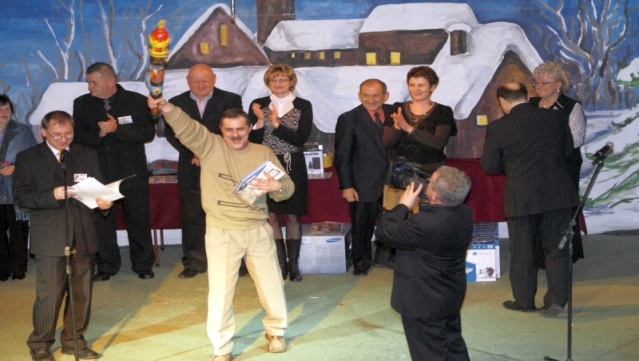 Wykonaliśmy:
wywiady z ciekawymi ludźmi,
zdjęcia,
nagrania fragmentów utworów muzycznych,
film przedstawiający efekty naszej pracy.
Pracowaliśmy w programach:
Microsoft Word
Microsoft Power Point
Movie Maker
Microsoft Publisher